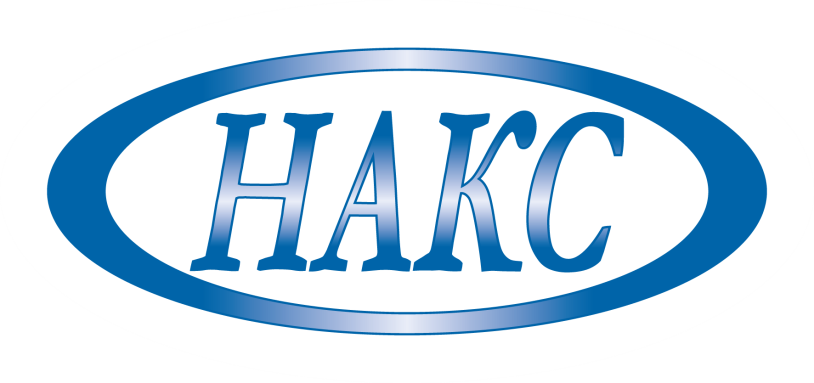 Совет по профессиональным квалификациям в области сварки (СПКС)
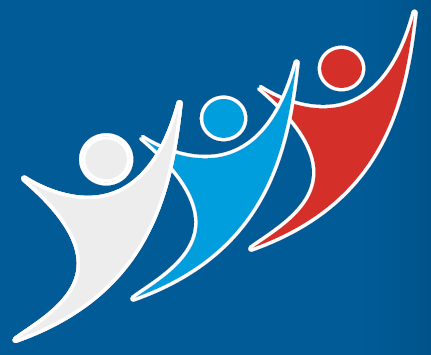 Национальный Совет при Президенте Российской Федерации по профессиональным квалификациям
ОБЗОР СЕКТОРА
СВАРКА И РОДСТВЕННЫЕ ПРОЦЕССЫ, 
НЕРАЗРУШАЮЩИЙ КОНТРОЛЬ И  РАЗРУШАЮЩИЕ ИСПЫТАНИЯ 
СВАРНЫХ СОЕДИНЕНИЙ

Описание границ и структуры сектора
Составление перечня ключевых профессий
Анализ работников и работодателей
Анализ системы профессионального образования
Составление функциональной карты сектора и отраслевой рамки квалификаций
Определение востребованности и перспектив в области сварки и выделение задач СПКС
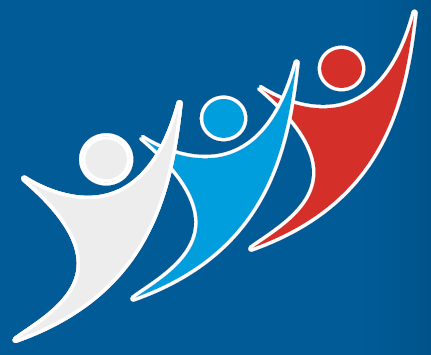 ГРАНИЦЫ СЕКТОРА СВАРКА

Сварка
Родственные процессы (термическая резка, пайка, термообработка)
Технические испытания, исследования, контроль и сертификация
Обслуживание оборудования и машин для сварки (ремонт, монтаж, наладка)
Профессиональное образование и обучение

За рамками сектора находится:
Производство и продажа оборудования и материалов для сварки
Деятельность аналитических лабораторий
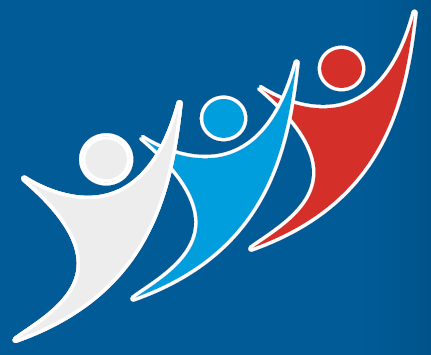 ИСТОЧНИКИ ИНФОРМАЦИИ ДЛЯ АНАЛИЗА СЕКТОРА 
и составления перечня ключевых профессий

Данные массового анкетирования Минтруда РФ и СПКС
Данные экспертного опроса специалистов в области сварки
Анализ сайтов по поиску/предложению работы (hh.ru, rabota.ru, job.ru)
Данные Федеральной службы по труду и занятости (trudvsem.ru)
Обсуждения в рабочих группах
Дополнительно использовались Общероссийские классификаторы (ОКЗ, ОКВЭД, ОКПДТР, ОКСО, ЕКТС)

Неиспользованные источники: данные органов гос. статистики РФ
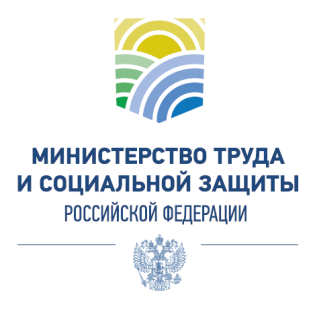 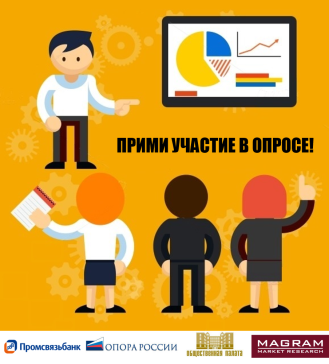 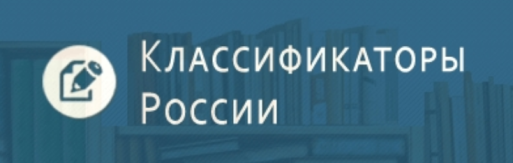 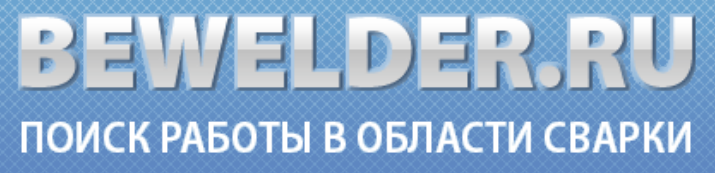 КЛЮЧЕВЫЕ ПРОФЕССИИ СЕКТОРА СВАРКА
Анкетирование Минтруда РФ

1918 ответов о профессиях сектора сварки 
81 субъект Российской Федерации
1104 опрошенных отметили востребованность профессии сектора сварки
более 11000 предприятий всех отраслей народного хозяйства участвовали в анкетировании
242 уникальных профессии в области сварки указано

Результаты:
44% крупных и особо крупных организаций (13% малых)
72% - коммерческие предприятия
71% работодателей требуют наличие среднего образования, 4% - высшего
51% отметили ключевое значение профессий в области сварки для экономики России, 40% - распространение профессий и рост потребности
Цель Всероссийского анкетирования работодателей

Оценка структуры занятости по ключевым профессиям сектора

Выявление качественных и количественных разрывов между спросом и предложением работников на рынке 
и 
разрывов между квалификацией выпускников и требованиями работодателей
Структура Всероссийского анкетирования СПКС

23 ключевых профессии сектора 
525 организаций опрошено
79% организаций – частная форма собственности
62% организаций – крупные
из всех федеральных округов РФ, кроме Крымского
58 525 работников по профессиям сектора
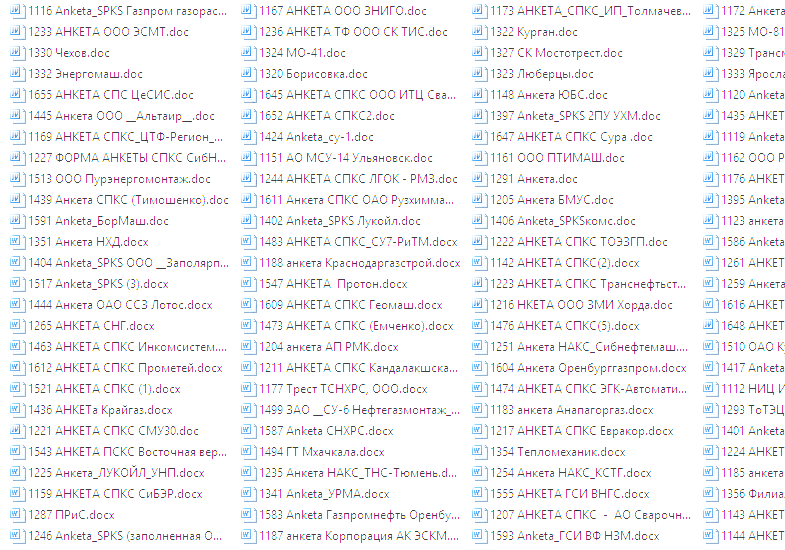 АНАЛИЗ   ДАННЫХ   АНКЕТИРОВАНИЯ   ПОЗВОЛЯЕТ  СПК  
В   СВОИХ ПРОФЕССИОНАЛЬНЫХ    ОБЛАСТЯХ    ОПРЕДЕЛИТЬ:

Структура занятости сектора по профессиям сектора (порядок числ-ти)
Распространенность профессий сектора на предприятиях
Востребованность профессий и сложность заполнения вакансий
Причины сложностей при заполнении вакансий
Оценку соответствия квалификации работников требованиям работодателя
Причины недостатка квалификации работников на своих предприятиях
Потребность в дополнительном обучении (в т.ч. направления ДО)
Нехватку конкретных профессиональных знаний и умений
Оценку работодателями уровня подготовки выпускников СПО и ВПО
Возможно: необходимость включения дополнительных профессий в список ключевых профессий сектора и размышления о профессиях будущего

А также: апробировать сформированный перечень ключевых профессий.
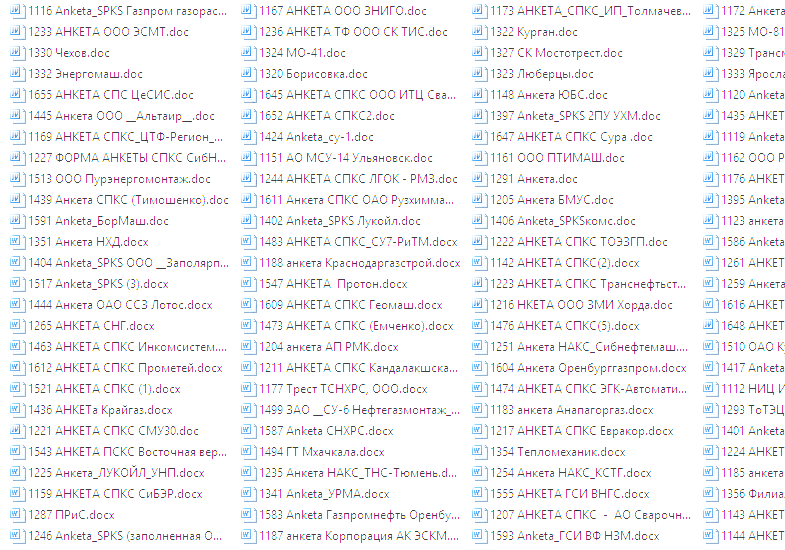 Сложности при проведении Всероссийского анкетирования работодателей
Отсутствие ориентированных лишь на сварку предприятий (межотраслевой процесс)
Отсутствие мотивации для качественного заполнения анкеты
Внушительные размеры анкеты и формат документов (*.doc, *.xls)
Сложность в перестроении анкетируемых на перечень ключевых профессий, а не ЕТКС
Введение данных анкетирования в базу данных для анализа
Неоднозначность толкования ответов респондентов
Невозможность охвата ВСЕХ предприятий сектора
Невозможность ответов на вопросы о прогнозах на 5-10 лет
Режим секретности на многих промышленных предприятиях
Возможные пути решения:
Автоматизация для анкетируемых (и для анализа полученных данных)
Возможность направлять запросы на получение информации и получать ответы из Министерств: труда, образования, статистики
Переформулировка некоторых вопросов анкеты с целью однозначного толкования ответов
Разработка методики анализа или автоматизированной системы
Выводы, полученные по результатам анкетирования работодателей в области сварки:
Имеет место повсеместный недостаток профессиональной квалификации работников. Причина – практически полное отсутствие подготовки в области сварки и недостаток опыта
Необходимы создание системы СПО и ВПО в сварке, создание центров подготовки специалистов в рамках ДПО с широкой производственной базой для получения практического опыта (при материальном участии органов гос. власти и местного самоуправления) 
Необходима Система оценки квалификаций
Необходимо повышать престиж рабочих профессий, особенно – самой массовой в России – профессии СВАРЩИКА
Необходимо не настолько повышать массовость занятых в секторе, насколько повышать уровень квалификации работников
Причины недостаточной квалификации работников
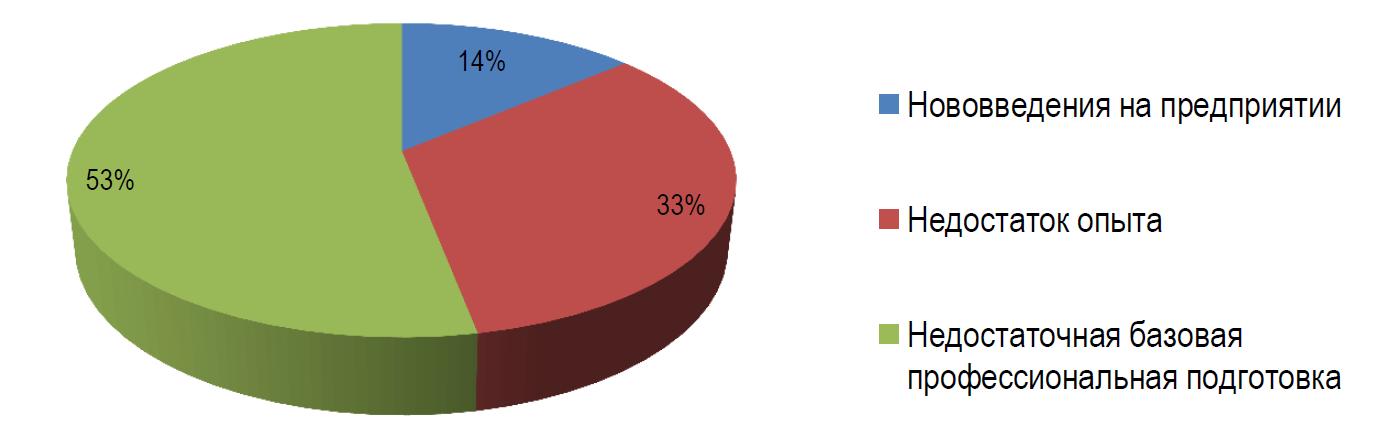 8% респондентов отметили «Иное», среди ответов доминировало отсутствие мотивации к повышению квалификации
Факторы развития сектора сварки (совокупности организаций сектора и совокупности профессий)

Экономические: налоговые льготы, льготные кредиты для промышленных предприятий
Социальные: повышение престижа профессий сектора среди молодежи, работа специалистов на площадках профессиональных сообществ
Профессиональные: построение гос. властью и проф. объединениями системы профессионального образования и обучающих центров
Политические: освоение Крыма и Дальнего Востока (д.б. российские специалисты, а не иностранные с близлежащих территорий)
Институциональные: ужесточение законодательства в части контроля рынка труда (например, системы допуска к работе, обязательность оценки квалификации для иностранцев), контроля выполняемых работ
Технико-технологические: импортозамещение, развитие наноиндустрии, поддержка и внедрение научных разработок со стороны государства
ФК в области сварки содержит:
24 обобщенные трудовые функции
77 трудовых функций

Необходимо понимание всеми заинтересованными сторонами, т.е. субъектами системы образования, сферы труда и органами исполнительной власти предназначения ОРК
как ИНСТРУМЕНТА ГАРМОНИЗАЦИИ СПРОСА И ПРЕДЛОЖЕНИЯ КВАЛИФИКАЦИЙ И МОДЕРНИЗАЦИИ 
ПРОФЕССИОНАЛЬНОГО ОБРАЗОВАНИЯ

ОРК в области сварки:
со 2 по 7 уровни
дескрипторы: 
Полномочия (самостоятельность)
Ответственность
Характер умений
Характер знаний
Основные пути достижения уровня квалификации (по НРК)
Разработка ПС
Утвержден ПСт «Сварщик» (28.11.2013г.)
Переданы в ноябре 2015г. на утверждение в Минтруда ПСт’ы:
	1. Специалист по неразрушающему контролю
	2. Специалист сварочного производства
	3. Контролер сварочных работ
	4. Резчик термической резки металлов
	5. Сварщик-оператор полностью механизированной, 	автоматической и роботизированной сварки
	6. Специалист по механическим испытаниям сварных 	соединений и наплавленного металла
В 2016-17 году запланирована разработка ПСт’ов:
1. Мастер производственного обучения сварщиков и сварщиков-операторов 
2. Специалист по металлографическим исследованиям сварных соединений и наплавленного металла 
3. Термист по термообработке сварных конструкций
4. Паяльщик
БЛАГОДАРЮ ЗА ВНИМАНИЕ.
ПОЖАЛУЙСТА, ВОПРОСЫ.

МАРКОВА ПОЛИНА НИКОЛАЕВНА
руководитель комитета по мониторингу рынка труда СПК в области сварки

+7 495 654 80 83
sro@naks.ru
Skype: polmar2506
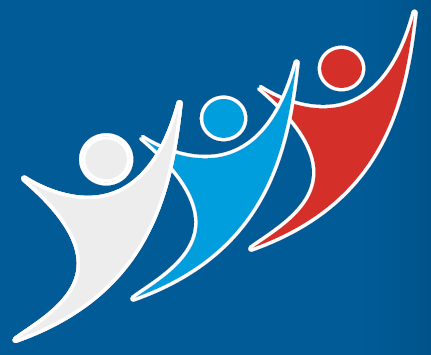